Bài 5
CÁC NƯỚC ĐÔNG NAM Á
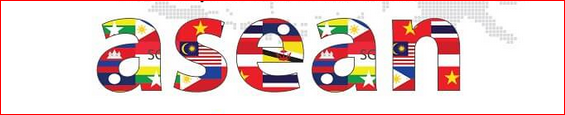 Ñoâng Nam AÙ (A South East Asia) laø khu vöïc goàm baùn ñaûo Ñoâng Döông, quaàn ñaûo Maõ Lai vaø quaàn ñaûo Philippin. Dieän tích 4,5 trieäu km2. Chieám 14.1 % laõnh thoå chaâu AÙ vaø chieám 3.3 % dieän tích toaøn theá giôùi. Daân soá 536 trieäu ngöôøi (2002). Gồm 11 nước.
Đông Ti mo
In đô nê sia
Lào
Campuchia
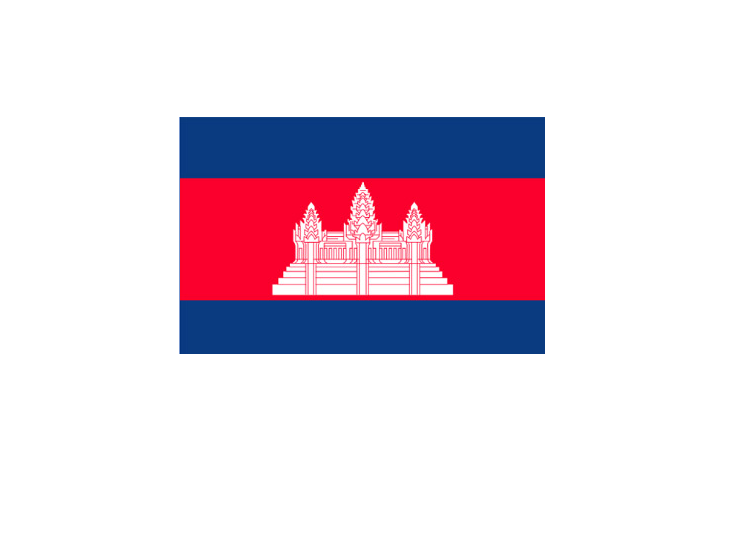 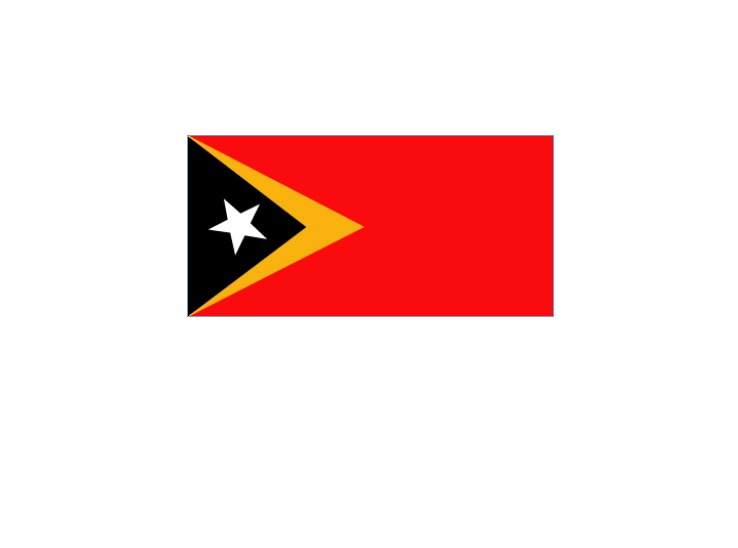 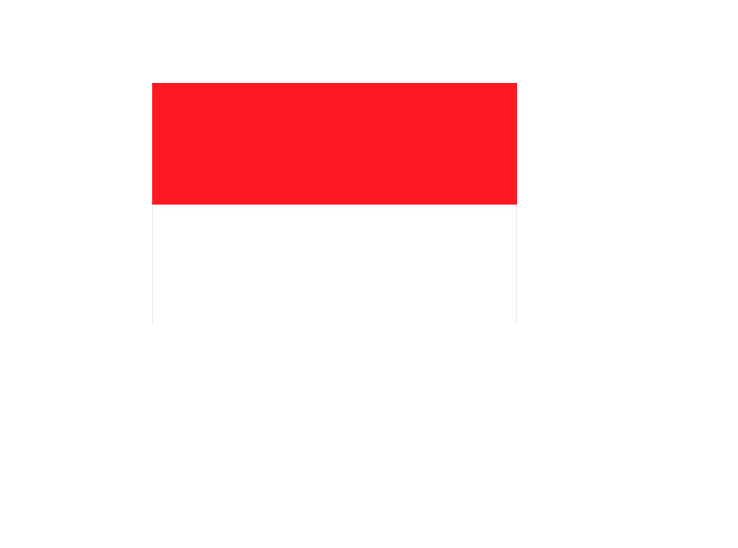 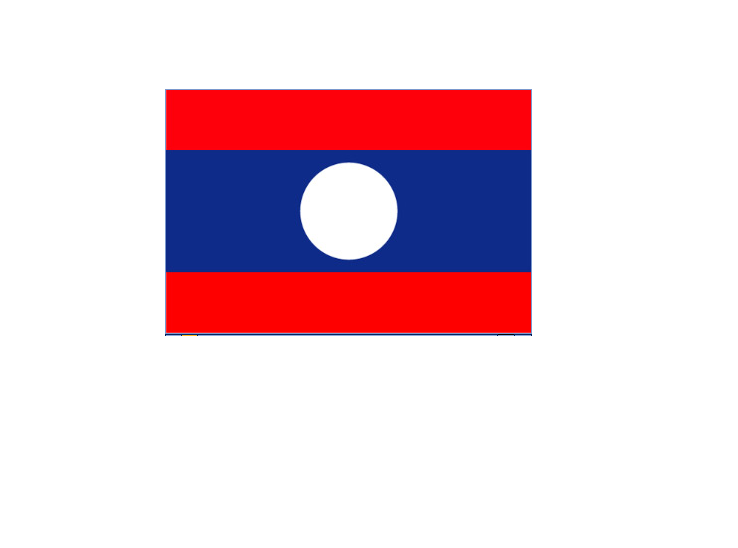 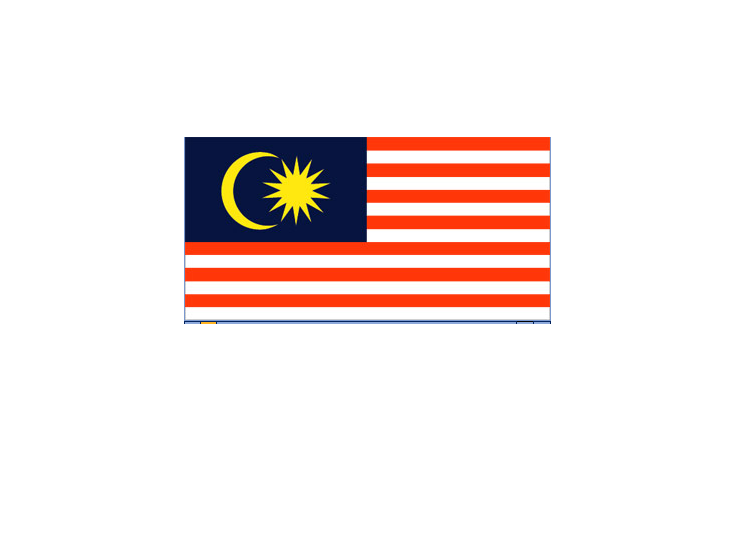 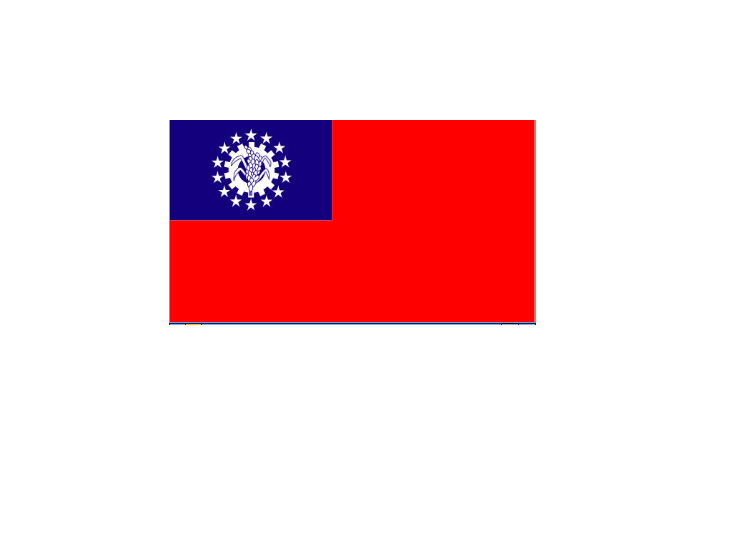 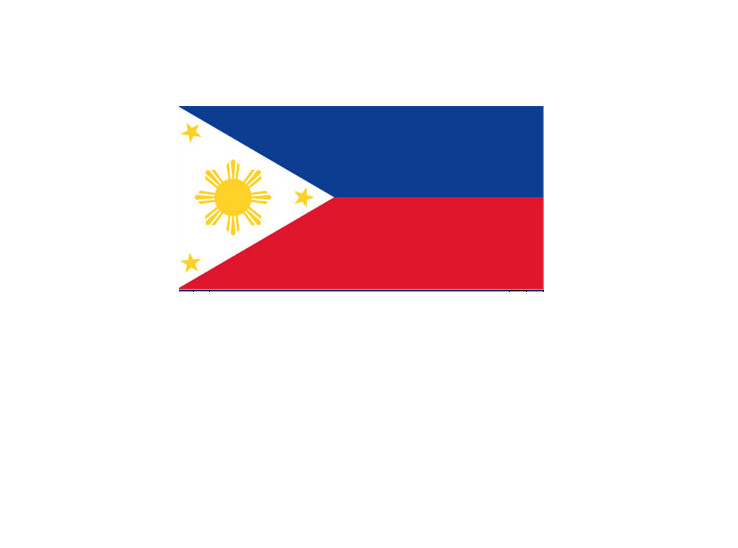 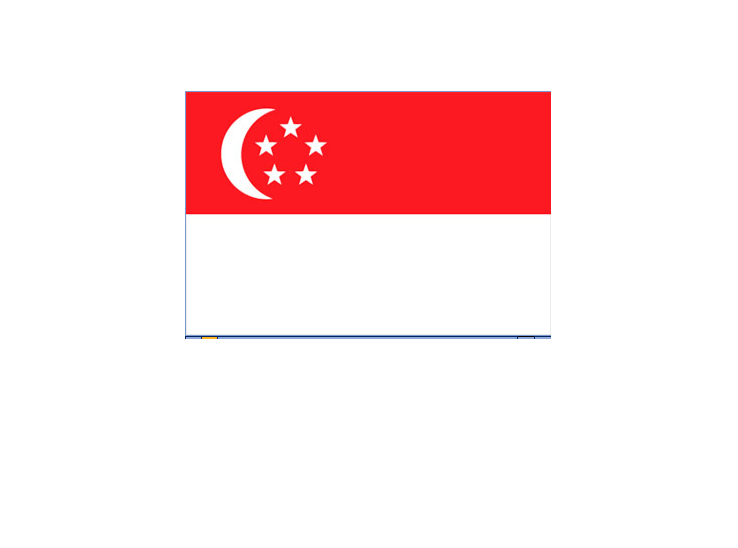 Malaixia
Mi an ma
Philippin
Singapo
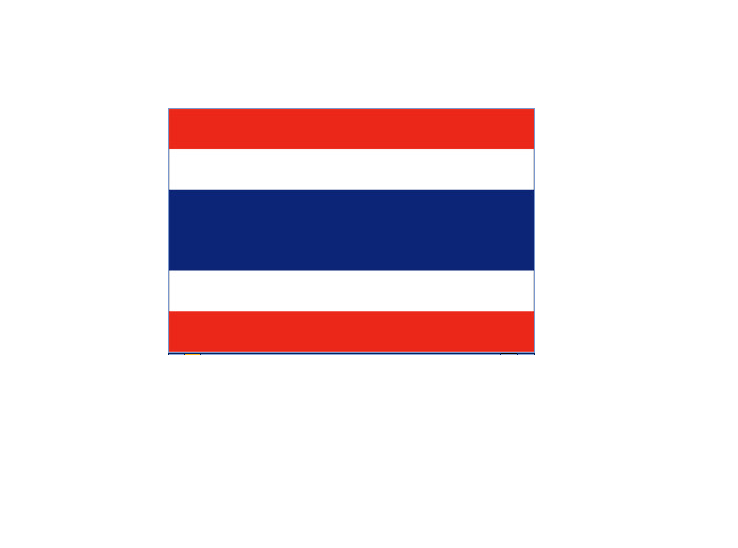 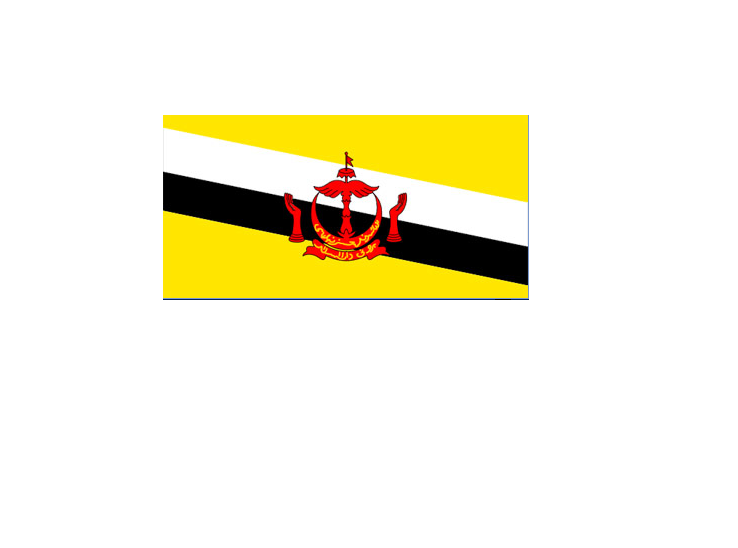 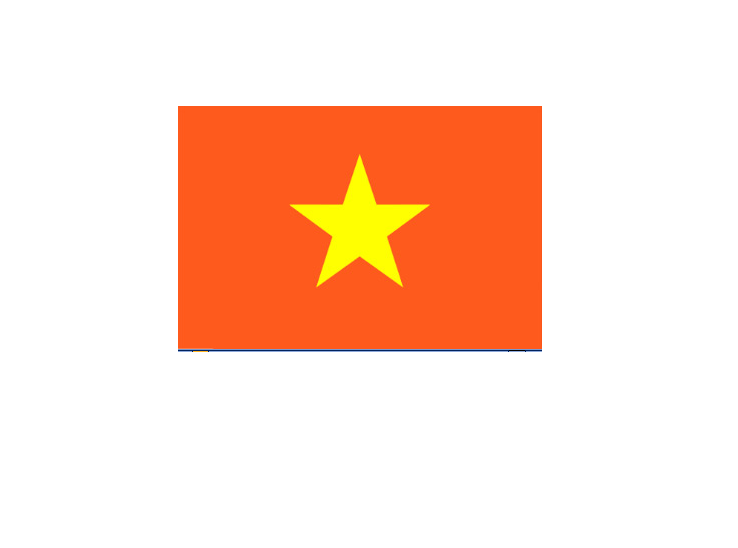 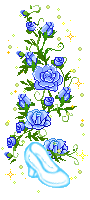 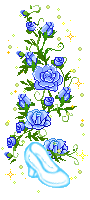 Thai lan
Bru nây
Việt Nam
I. TÌNH HÌNH ĐÔNG NAM Á TRƯỚC VÀ SAU NĂM 1945
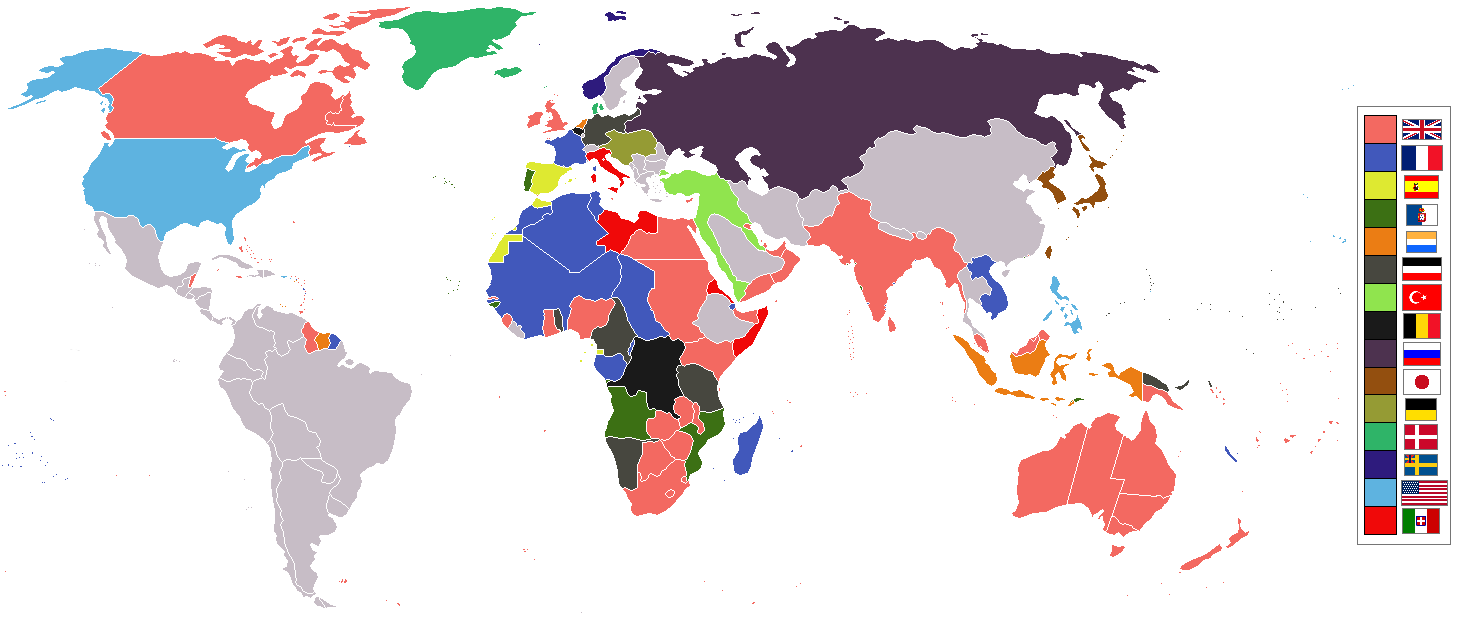 Lược đồ các nước đế quốc và thuộc địa trước CTTG II
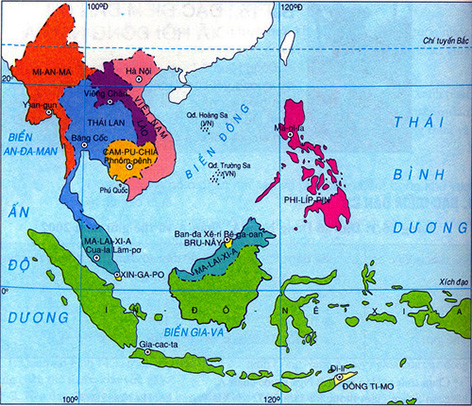 Lược đồ các nước Đông Nam Á
1/1948
1945
1945
1953
7/1946
8/1957
1984
1965
1945
2002
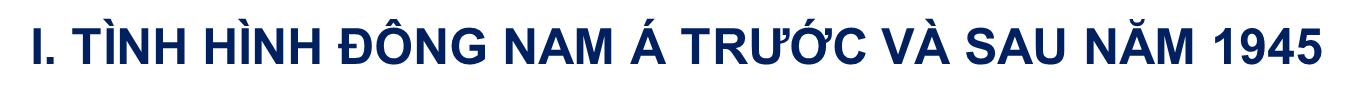 Trước năm 1945, các nước Đông Nam Á, trừ Thái Lan, đều là thuộc địa của thực dân phương Tây.
Sau năm 1945 nhân dân nhiều nước Đông Nam Á đã nổi dậy giành chính quyền như: In-đô-nê-xi-a, Việt Nam và Lào.
Đến giữa những năm 50 thế kỉ XX, hầu hết các nước trong khu vực đã giành được độc lập.
II. SỰ RA ĐỜI CỦA TỔ CHỨC ASEAN
* Hoàn cảnh ra đời
Sau khi giành được độc lập, nhiều nước Đông Nam Á ngày càng nhận thức rõ sự cần thiết phải cùng nhau hợp tác để phát triển đất nước.
Các nước muốn hạn chế ảnh hưởng của các cường quốc bên ngoài đối với khu vực khi cuộc chiến tranh của Mĩ ở Đông Dương đang gần kề thất bại.
* Sự thành lập
Ngày 8  8  1967, Hiệp hội các quốc gia Đông Nam Á (ASEAN) được ra đời tại Băng Cốc (Thái Lan) gồm 5 nước sáng lập là In-đô-nê-xi-a, Ma-lai-xi-a, Phi-líp-pin, Thái Lan và Xin-ga-po.
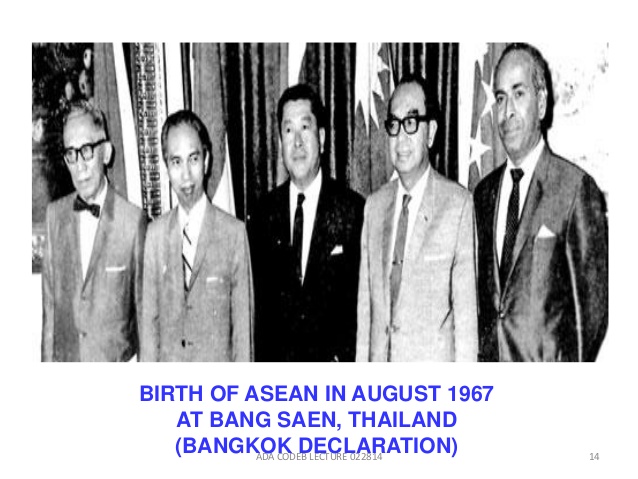 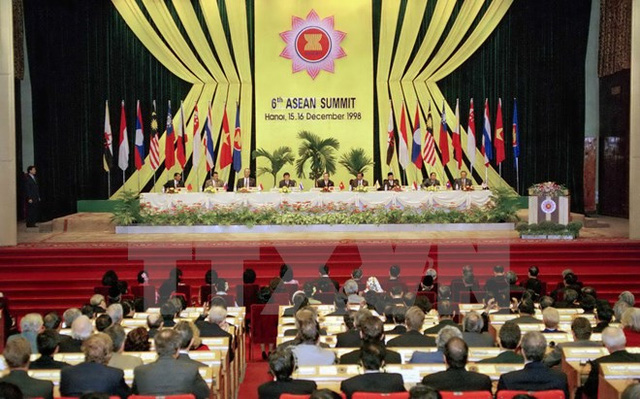 Trụ sở Asean tại Gia-các-ta (In-đô-nê-xi-a)
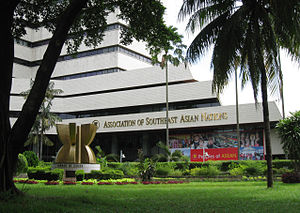 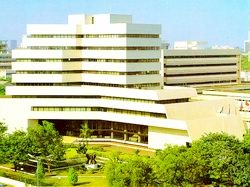 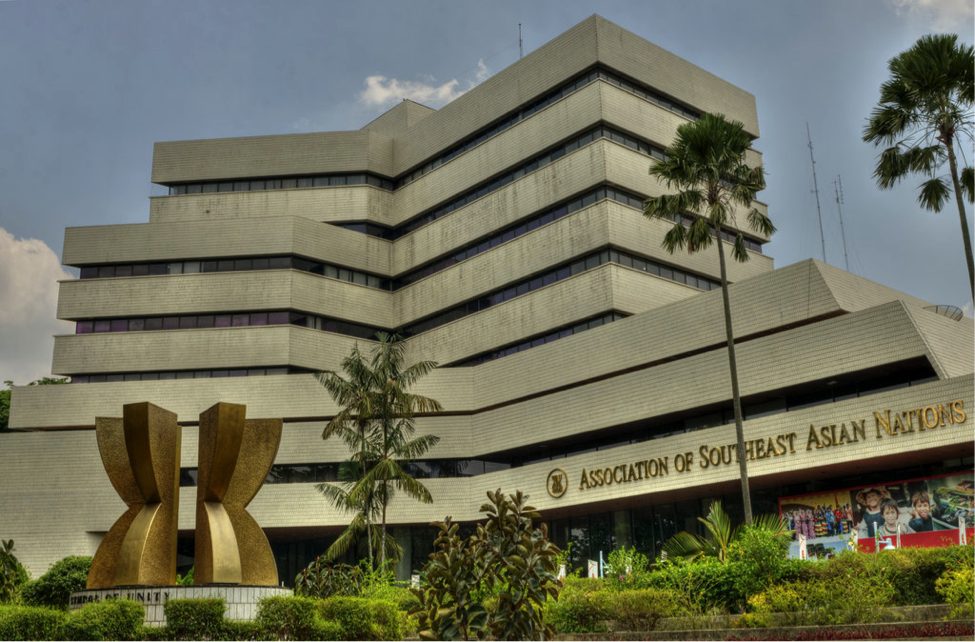 Trụ sở ASEAN
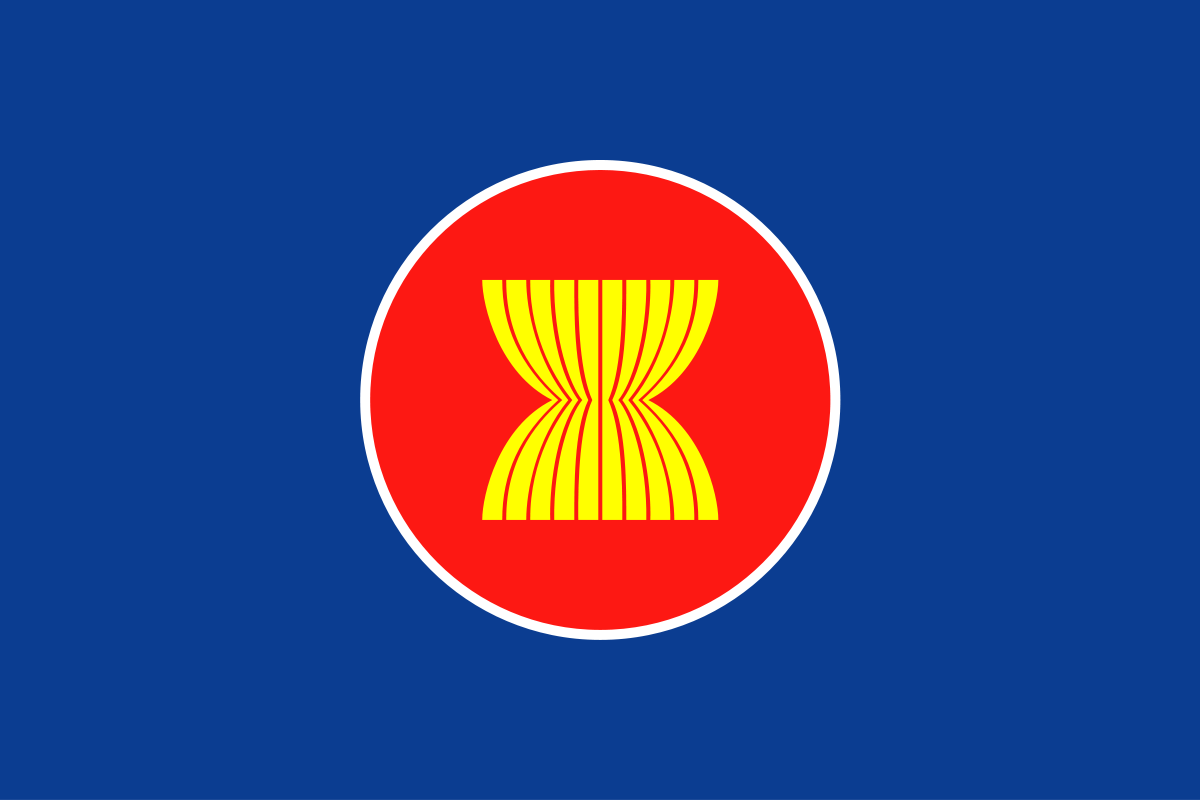 Cờ ASEAN
* Mục tiêu
Phát triển kinh tế, văn hoá thông qua nỗ lực hợp tác chung trên tinh thần duy trì hoà bình và ổn định khu vực.
* Nguyên tắc hoạt động
Tôn trọng chủ quyền và toàn vẹn lãnh thổ; không can thiệp vào công việc nội bộ của nhau
Giải quyết các tranh chấp bằng biện pháp hòa bình, không sử dụng vũ lực hoặc đe dọa bằng vũ lực đối với nhau 
Hợp tác phát triển có hiệu quả trong các lĩnh vực kinh tế, văn hóa và xã hội.
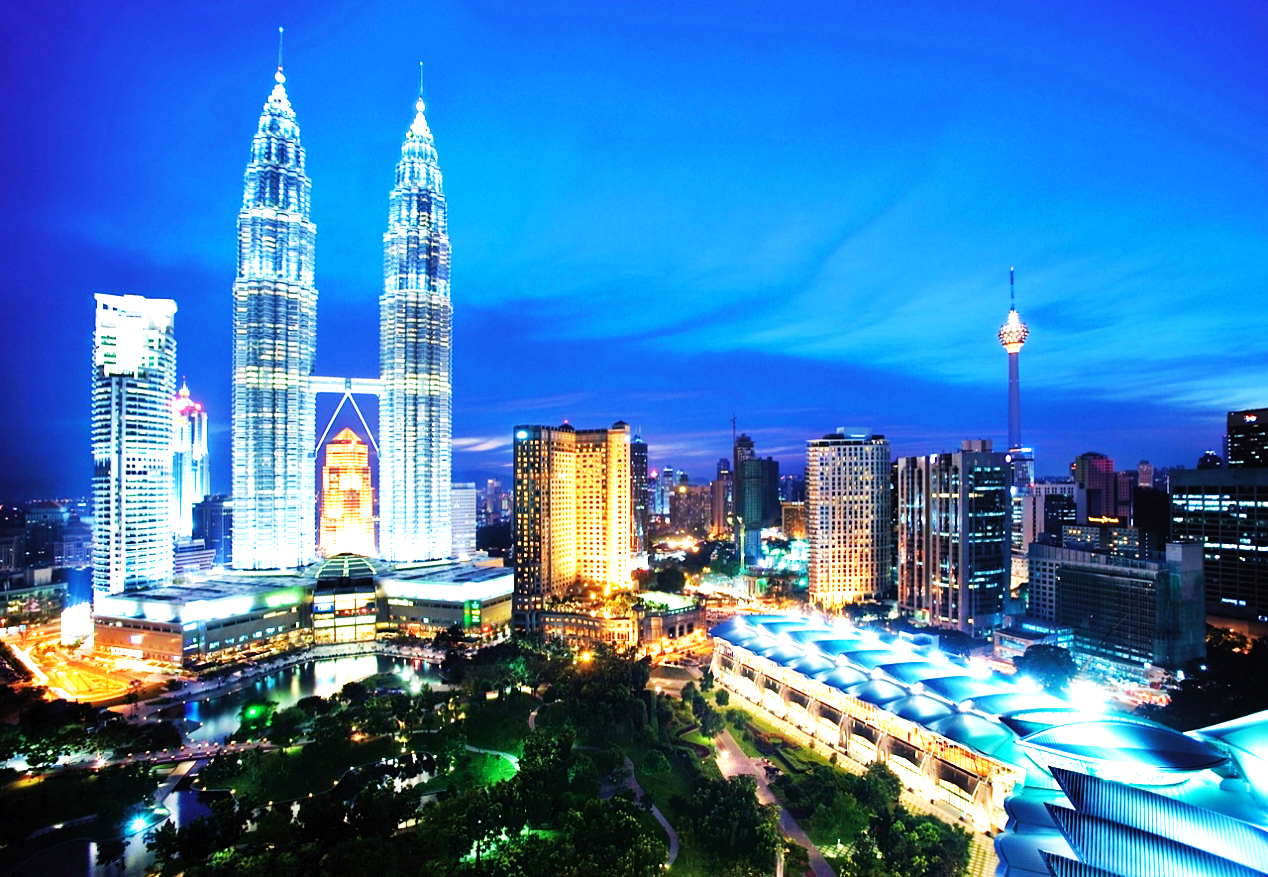 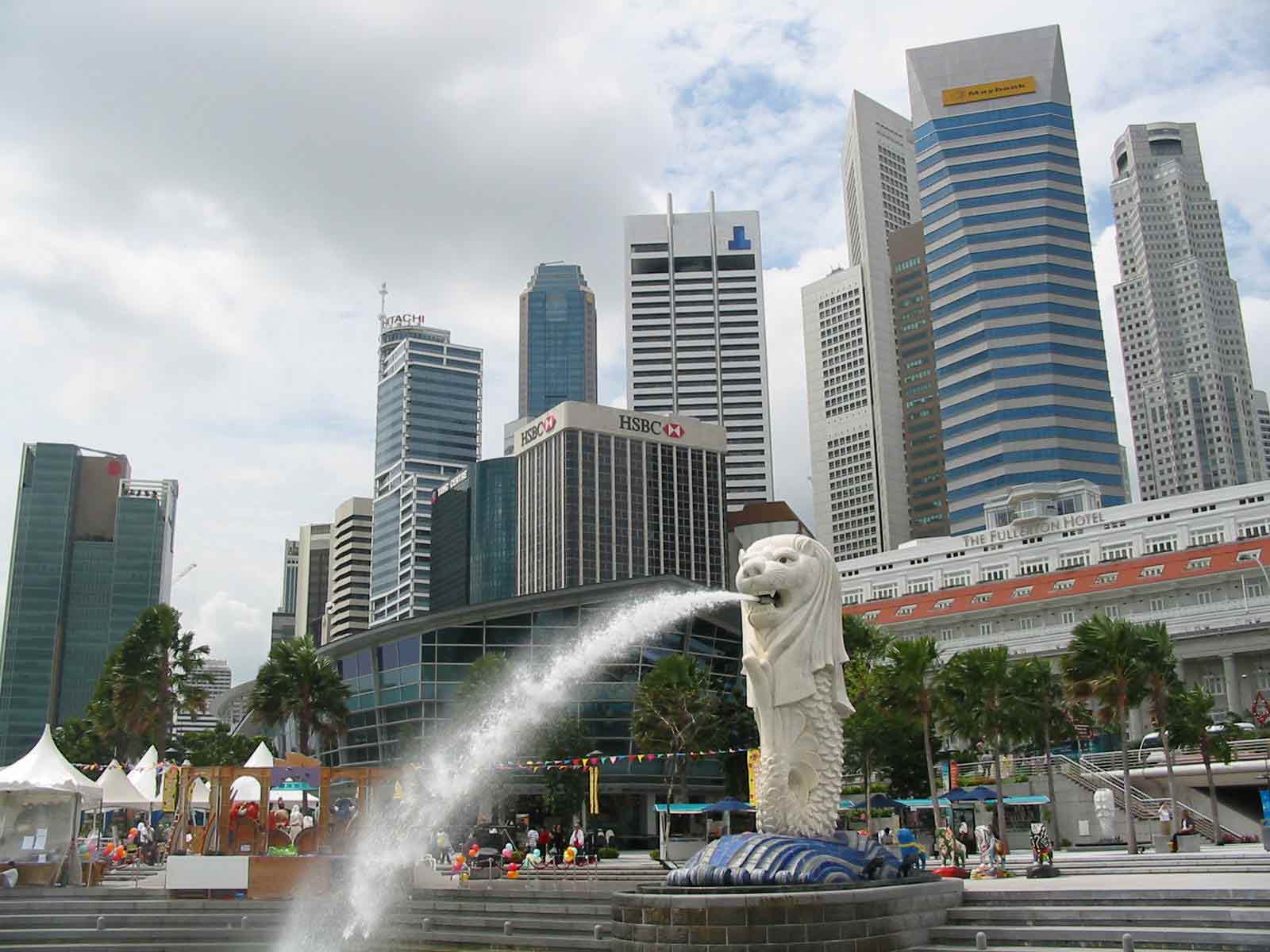 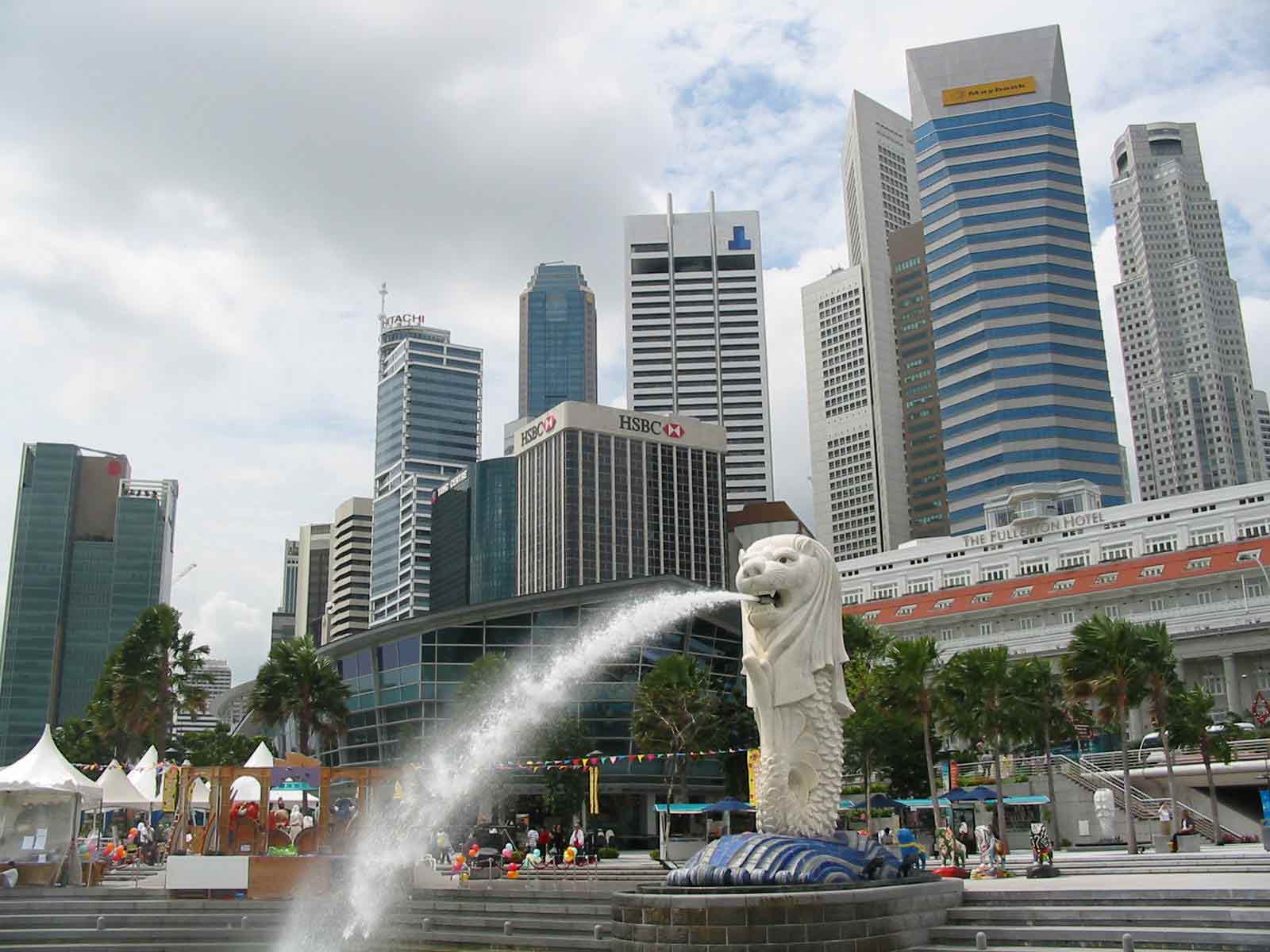 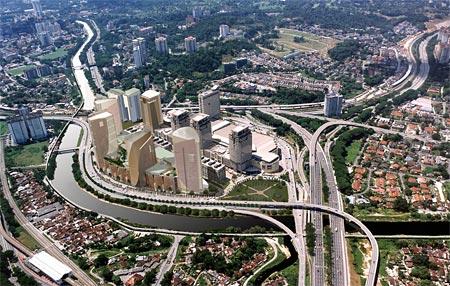 Sin-ga-po
2. Môc tiªu ho¹t ®éng
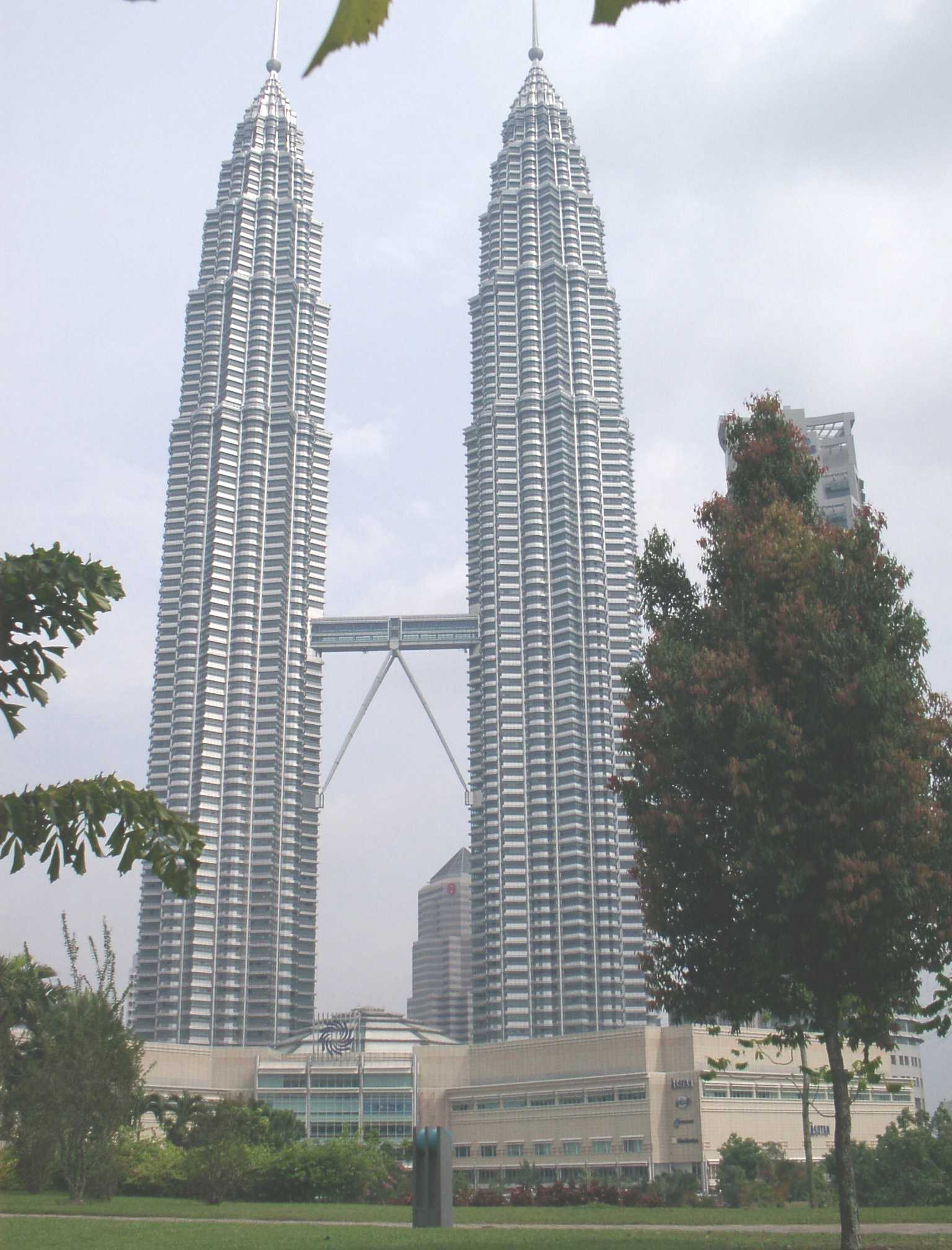 Thái Lan
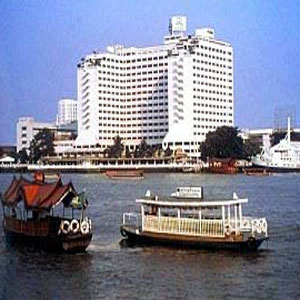 3. Nguyªn t¾c ho¹t ®éng
Ma-lai-xi-a
III. TỪ ASEAN 6 PHÁT TRIỂN THÀNH ASEAN 10
1967: 5 nước.
1984: Bru-nây gia nhập => “ASEAN 6”.
7 /1995: Việt Nam.
9/1997: Mi-an-ma, Lào.
4/1999: Cam-pu-chia gia nhập => “ASEAN10 “.
 Chuyển trọng tâm hoạt động 
1992 : Thành lập khu vực mậu dịch tự do (AFTA) nhằm tạo điều kiện phát triển kinh tế khu vực.
1994 : Lập diễn đàn khu vực (ARF): đem lại hoà bình ổn định khu vực. 
Mở rộng hoạt động ra ngoài khu vực
=> Một chương mới đã mở ra trong lịch sử khu vực Đông Nam Á
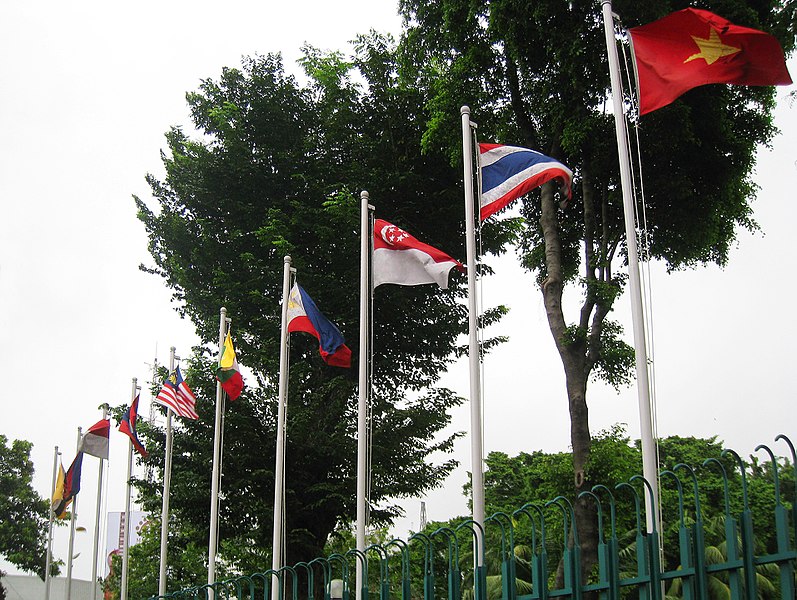 Cờ 10 nước ASEAN
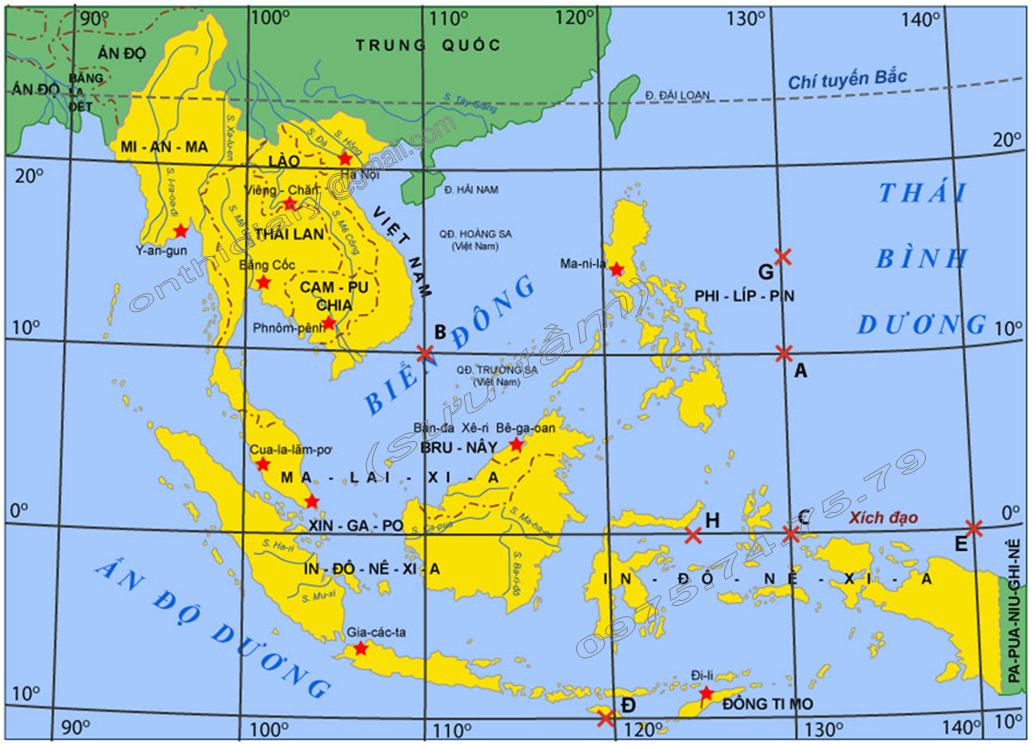 Hiệp hội các quốc gia Đông Nam Á
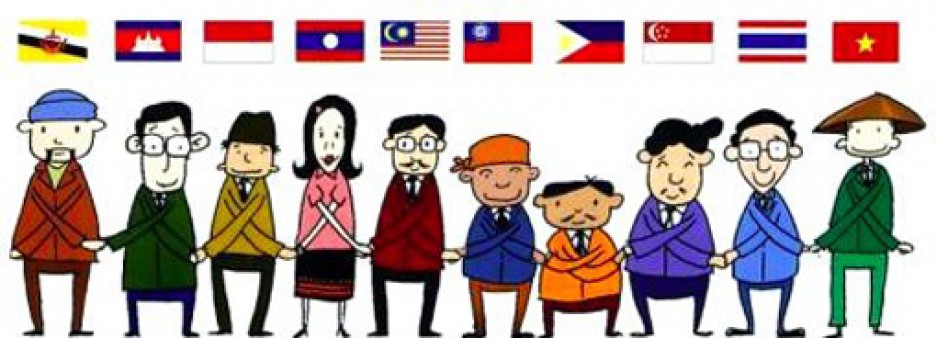 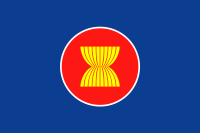 - Lá cờ ASEAN tượng trưng hoà bình, bền vững, đoàn kết và năng động
- Bốn màu của lá cờ :
      Màu xanh :  tượng trưng cho sự hoà bình và ổn định.
      Màu đỏ :      thể hiện động lực và cam đảm.
      Màu trắng : nói lên sự thuần khiết.
      Màu vàng :  tượng trưng cho sự thịnh vượng.
- 10 thân cây lúa thể hiện ước mơ của các nhà sáng lập ASEAN với sự tham
gia của 10 nước Đông Nam Á, cùng nhau gắn kết tình bạn và sự đoàn kết.
- Vòng tròn tượng trưng cho sự thống nhất của ASEAN.
THOÂNG TIN THEÂM
CAÙC KYØ HOÄI NGHÒ CAÁP CAO ASEAN
Bốn kỳ hội nghị cấp cao ASEAN không chính thức gồm:
 Kỳ I   : tại Jakarta ngày 30/11/1996 
 Kỳ II  : tại Kuala Lumpur ngày 14-16/12/1997 
 Kỳ III : tại Manila ngày 27-28/11/1999 
 Kỳ IV : tại Singapore ngày 22-25/11/2000